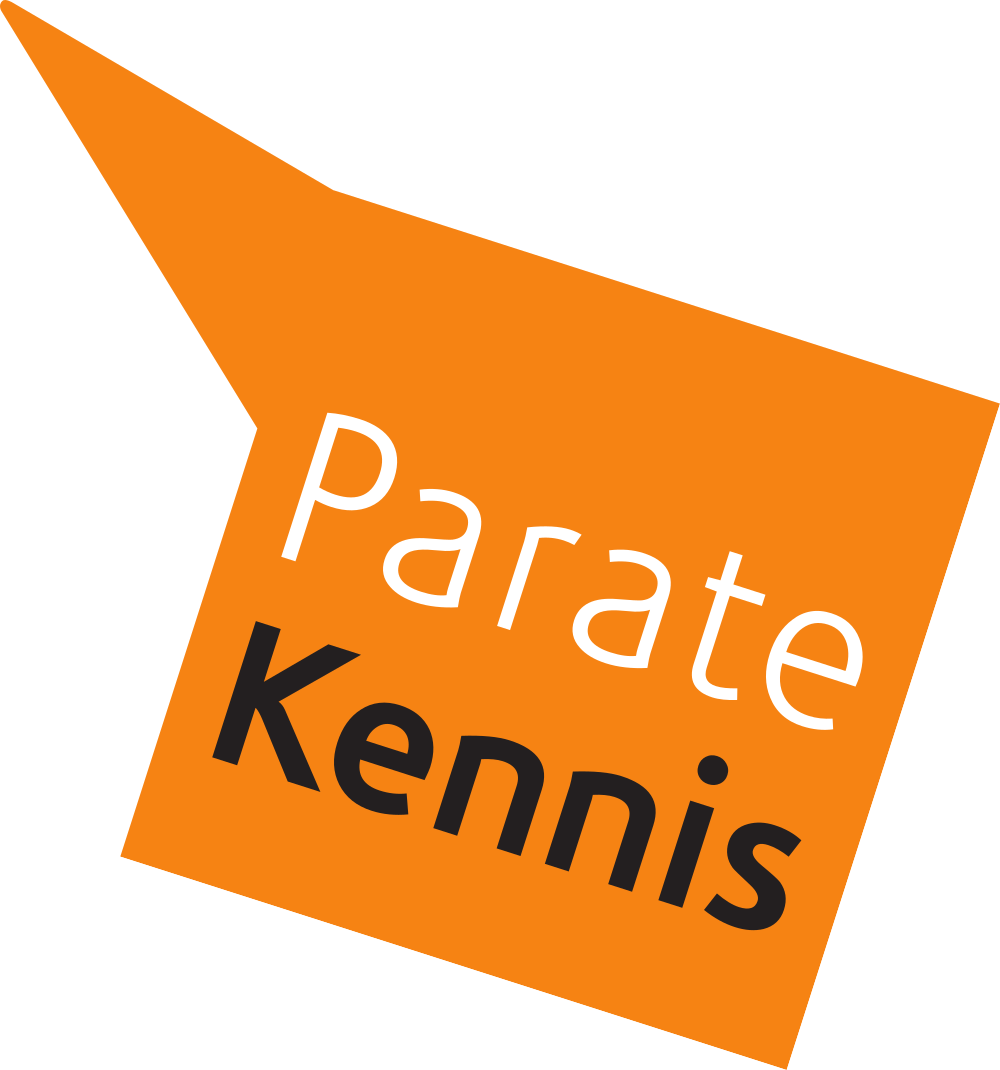 Panamaconferentie 2024
Van Toetscultuur naar Leercultuur
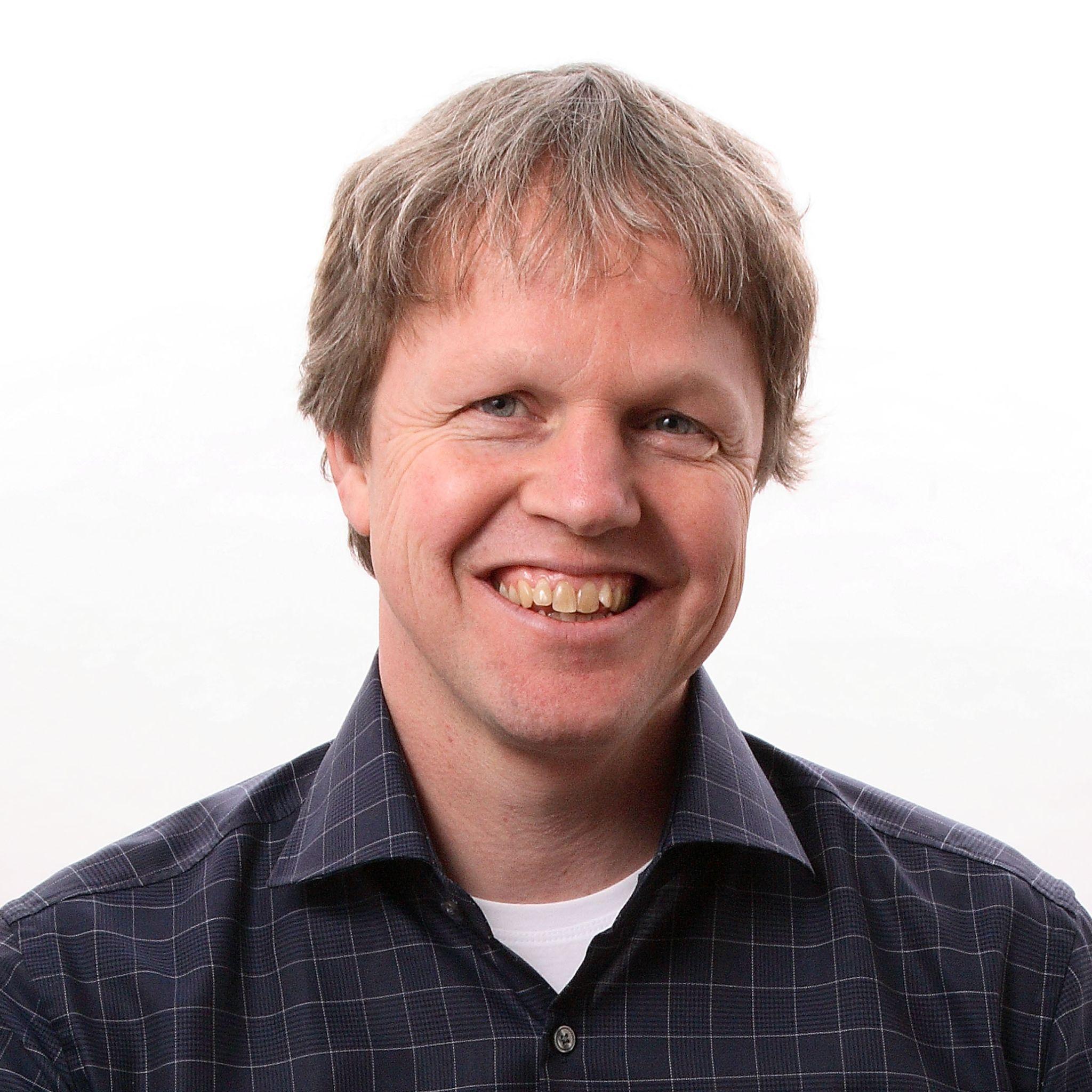 Even voorstellen … https://www.linkedin.com/in/henk-van-den-hooven/
Geen:
Wiskundige of leerkracht basisonderwijs
Wel:
1:1 begeleiding kinderen met rekenproblemen
Ondernemer
Voormalig:
Economisch onderzoeker (NEI)
Universitair docent KMA 
Beleidsmedewerker e-learning Defensie
Hoofddocent HAN (Toetscommissie: BKE /SKE)
[Speaker Notes: disclaimer // full disclosure
(collega Jan vd Craats)
 (Orlando 2005)
(BKE / SKE -> lid toetscommissie Austin 2019)]
Van toetscultuur naar leercultuur
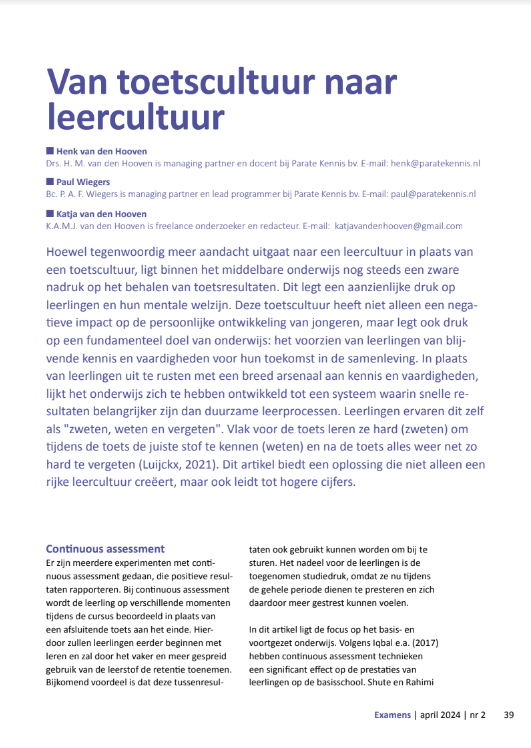 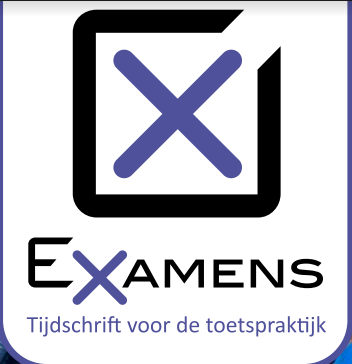 Examens | april 2024 | nr 2
[Speaker Notes: schrijver aanwezig?]
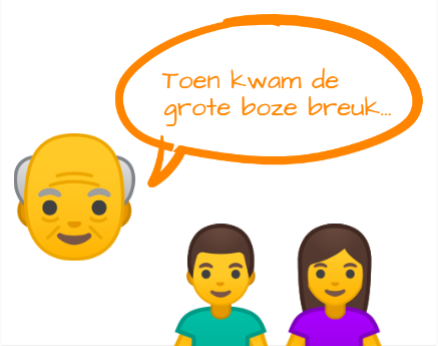 Agenda
Toen kwam de grote boze … toets
Verhaaltje + achtergrond over artikel
Ervaren van een meting
[Speaker Notes: En om mijn eigen verhaal over motivatie te ondermijnen doe ik er nog een prijs bij.]
Leercurve: zo is de curve (vaak) voor studenten
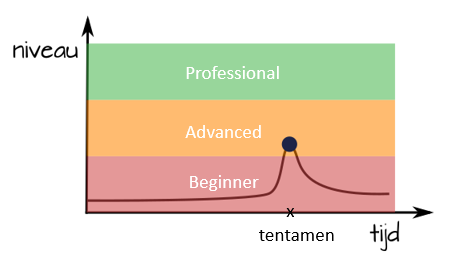 weten
vergeten
zweten
Drie frustraties
Studenten beginnen met leren op het laatste moment (zweten)
Studenten vergeten de leerstof snel na een examen
Studenten zijn meer gericht op het cijfer dan op de inhoud
[Speaker Notes: geen mogelijkheid om bij te sturen]
Continuous assessment (CA)
CA = meerdere (deel)toetsen tijdens lesperiode ipv afsluitende toets

Positief:
eerder beginnen
betere retentie
mogelijkheid om bij te sturen

Negatief:
toegenomen studiedruk (meer stress)
concurrentie om tijd van de student met collega's
studenten bovenmatige interesse in berekening cijfer
[Speaker Notes: 2 jaar onderzocht
middelbaar en hoger onderwijs]
Drie frustraties
effectbestrijding ipvtoetscultuur
Studenten beginnen met leren op het laatste moment 
Studenten vergeten de leerstof snel na een examen   
Studenten zijn meer gericht op het cijfer dan op de inhoud
✔
✔
X
Cijfers werken averechts
Extrinsieke motivator (beloning bij hoog cijfer en straf bij laag cijfer)
Cijfers zijn het doel geworden -> ondermijnen intrinsieke motivatie
"Is het voor een cijfer?" (Johannes Visser, 2023)
Geen goede maatstaf (momentopname), terwijl houdbaarheid beperkt is
"Use it or lose it"
Fouten worden afgestraft met lager cijfer
[Speaker Notes: Sterker nog als het niet voor een cijfer is zijn leerlingen nauwelijks nog te motiveren om zich ervoor in te spannen.]
Naar een leercultuur
Natuurlijke nieuwsgierigheid aanwakkeren

Motivatie om te leren komt voort uit:
plezier in de stof zelf of
uit het besef dat de stof zinvol en betekenisvol is

Stimuleren van leerlingen om vrijwillig te kiezen voor schoolwerk, 
in plaats van ze onder druk te zetten tot inspanning
[Speaker Notes: Realistisch rekenen]
Autonomie
Biedt autonome keuzes die aansluiten bij ontwikkelingsniveau van de leerling:
Geen druk of extrinsieke beloning

Verschil in leersnelheid en aanvangsniveau vereisen flexibiliteit:
laat deadlines het leerproces niet beperken
geef leerlingen (meer) autonomie bij de afronding van het leerproces (flexibel toetsen)
[Speaker Notes: fout dochters betaalt voor uitruimen vaatwasmachine. Ouders betalen kinderen (brief die we voorafgaand naar ouders sturen) en ook gratis cursus (begeleiden, complimenten etc. )]
Competentie
Growth mindset nodig om competent te worden.

Growth mindset kan je aanleren (Blackwell e.a., 2007). In hun onderzoek leerden ze de kinderen dat:

"als ze hun comfortzone verlieten om moeilijke stof te leren en daarbij volhielden, de neuronen in hun brein nieuwe sterkere verbindingen kunnen vormen, wat hen op lange termijn slimmer maakt."

Leerlingen die dit leerden, toonden een aanzienlijke verbetering in hun cijfers.
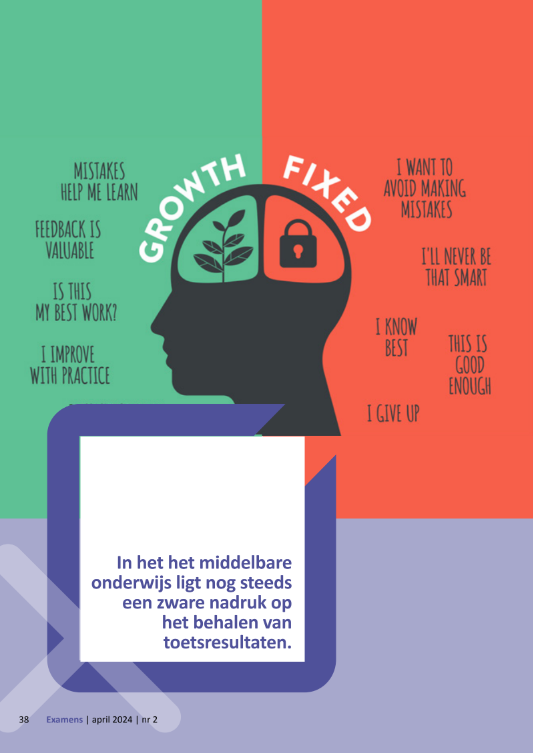 Growth mindset (Dweck, 2013)
Een growth mindset wordt ondermijnd als:
eindresultaat wordt gebruikt voor een oordeelover de leerling
slecht resultaat -> dom (geen ruimte voorgroei)
goed resultaat -> slim /intelligent (uitdaging is test van intelligentie ->angst)

Wat dan wel?
Feedback over proces
Geef feedback over proces ipv eindresultaat dat slechts momentopname is.

Proces bestaat uit:
Inzet (inspanning, doorzettingsvermogen en concentratie)
Leerstrategie
} vooruitgang
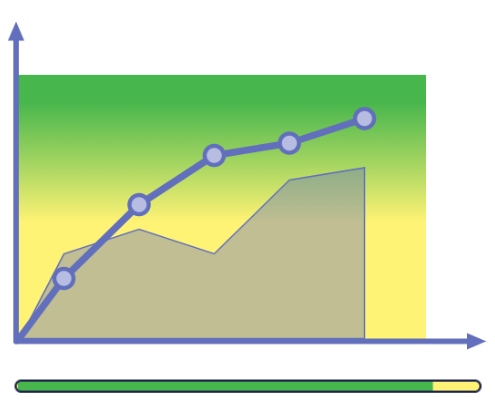 Heel normaal dat jein begin meer foutenmaakt. Fouten helpen je omdat zeaangeven wat erbeter kan.
Elke cursus meerdere metingen. Ook van belang voor retentie.
[Speaker Notes: Vooruitgang in goede antwoorden en tijd]
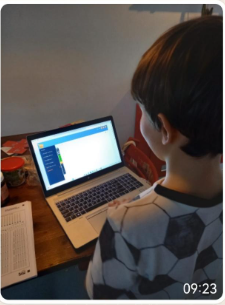 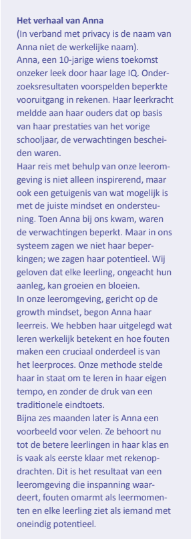 1:1 Begeleiding
2 keer per week half uur online bijles:
begin van les bespreken we huiswerk 
daarna voeren we een meting uit
na afloop bespreken we de fouten. Gaat om oplossingsstrategie (proces ipv goede antwoord)
Geen cijfers maar datapunten die groei weergeven. Leerlingenervaren dat ze vooruitgaan door inzet en leerstrategie.
Ze krijgen hierdoor zelfvertrouwen.
Live Meting
ga naar https://paratekennis.nl     ⇒     klik INLOGGEN (rechtsboven)



inlog: demo1 t/m demo10
wachtwoord: 
daar gaan we!
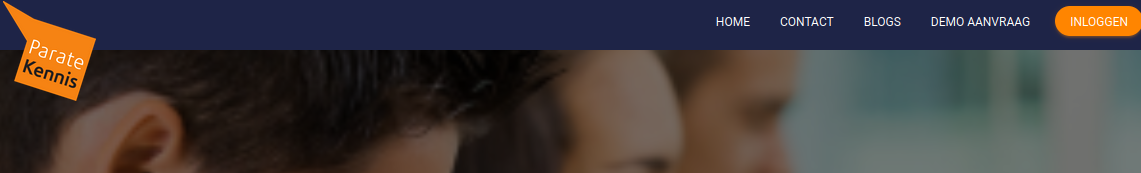 [Speaker Notes: Wie heeft er een growth mindset? Als docent ben je ook een rolmodel dus moet je ook laten zien …]
Formatief evalueren
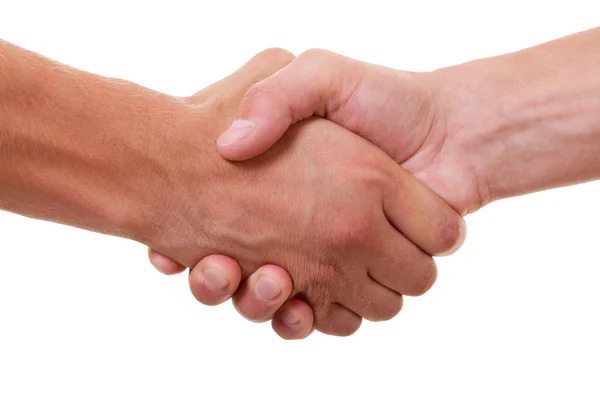 Ontdek de geweldige resultaten van onze aanpak metformatief evalueren op basis- en middelbare scholen.

Wij zijn enthousiast om een gratis proof of conceptte implementeren op uw school.

Interesse? Mail dan naar henk@paratekennis.nl
Vragen?
https://www.linkedin.com/in/henk-van-den-hooven/
henk@paratekennis.nl